Erneuerung Areal Bahnhof Ilanz
Information Gemeindeparlament 
Mittwoch,  01.02.2023
Themen
1. Ausgangslage 
2. Ortsplanung 
- Teilrevision Ortsplanung Bahnhof Ilanz
- Anpassung Quartierplan Zentrum Bahnhof
3. Konzept Gestaltung Bahnhofareal
4. Stand Planung Bahnhofgebäude 
5. Diskussion und Fragen
01.02.2023
2
1. Ausgangslage
01.02.2023
3
Arealentwicklung Bahnhof Ilanz
Projekt und Kredit genehmigt an der Urnenabstimmung vom 25. November 2018
Gesamtkosten ca. 8 Mio
Kantonsbeiträge total ca. 4 Mio (49.7%)
01.02.2023
4
01.02.2023
5
01.02.2023
6
Projektleitung Organigramm Phase Vorprojekt
01.02.2023
7
Kostenkontrolle
01.02.2023
8
Letter of Intent LOI
01.02.2023
9
Koordination Integrale Planung
01.02.2023
10
01.02.2023
11
01.02.2023
12
Entwurf Bauphasenplan
2018/19 Ausbau Bahnhofstrasse Ost
2019/20 Anschluss an Glennerstrasse

2022/23 Erschliessungsstrasse
2023/24 Postautoplatz
Personenunterführung Ost /Perrondach (RhB)
2023/24 P+R Anlage Pendas
2025/27 Bahnhofgebäude (RhB)
2027/28 Bahnhofplatz

2028/29 Bahnhofstrasse West (noch kein Kredit vorhanden)
01.02.2023
13
Planungsstand Teilprojekte
TP5 Erneuerung Bahnhofstrasse (Ost); ausgeführt
TP6 Anschluss an Glennerstrasse ; ausgeführt
TP1 Erschliessungsstrasse (Via Resgia); in Bau
TP2 Postautoplatz; Vorprojekt, Bauprojekt erstellt, Baubewilligungsverfahren ab Anfang Mai 23
TP3 P+R Anlage Pendas; Vorprojekt; Baubewilligungsverfahren ab Anfang Mai 23
TP4 Bahnhofplatz; Vorprojekt
TP7 Veloparkierung; Vorabklärungen, Bedarf Anzahl
01.02.2023
14
2. Ortsplanung
Teilrevision Ortsplanung Bahnhof Ilanz
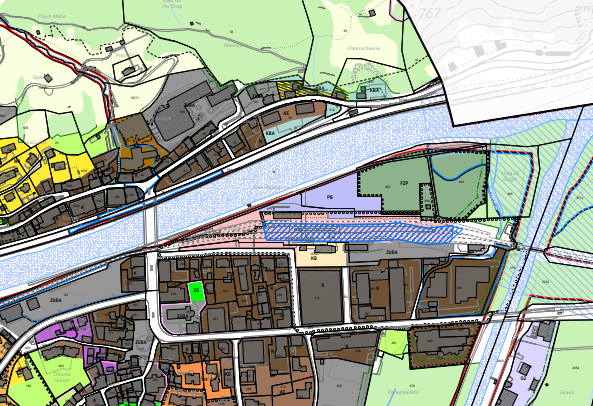 01.02.2023
15
Teilrevision Ortplanung Bahnhof Ilanz
- An der Urne genehmigt am 15.05.2022.
- Beschwerdeauflage am 20.05.2022 erfolgt. Keine Einsprachen eingegangen.
- Ende Mai 2022 an den Kanton übermittelt zur Genehmigung.
- Genehmigung der Regierung noch ausstehend (erwartet bis Ende April 2023).

- Die Genehmigung der Regierung ist die Voraussetzung, damit Baugesuche in diesem Bereich bewilligt werden können.
01.02.2023
16
Anpassung Quartierplan Zentrum Bahnhof
Heute gültiger Gestaltungsplan (2015)
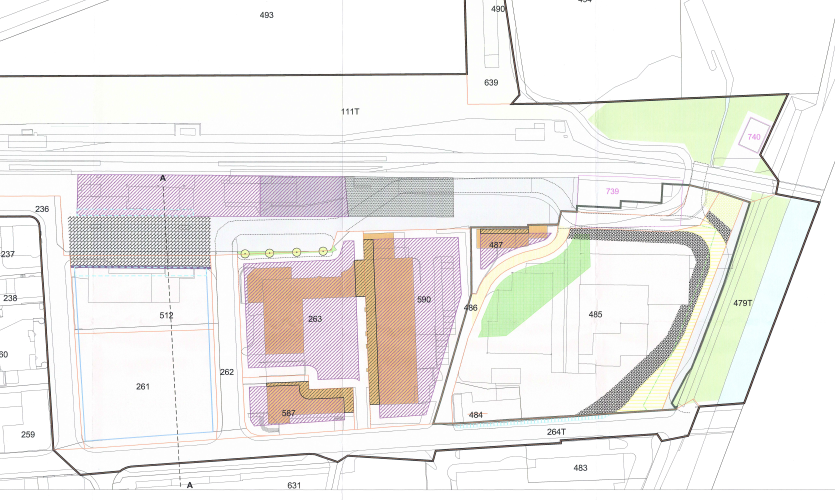 01.02.2023
17
Anpassung Quartierplan Zentrum Bahnhof
Heute gültiger Erschliessungsplan (2015)
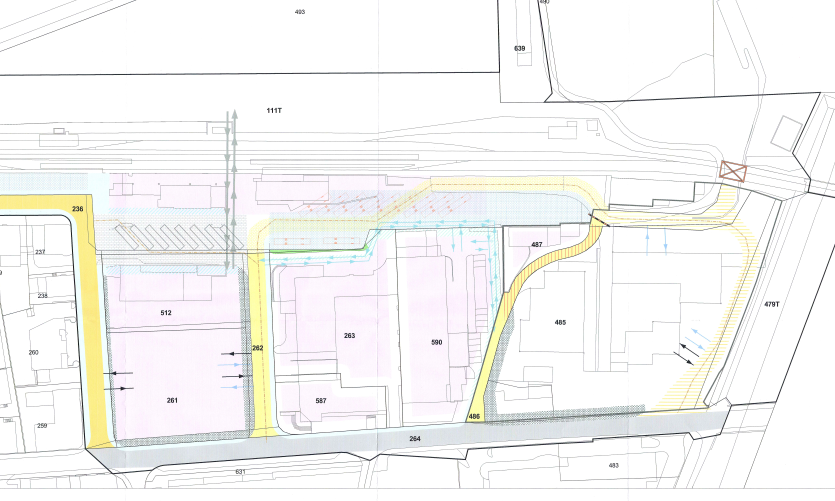 01.02.2023
18
Anpassung Quartierplan Zentrum Bahnhof
Gestaltungsplan 2. öffentliche Auflage (Entwurf)
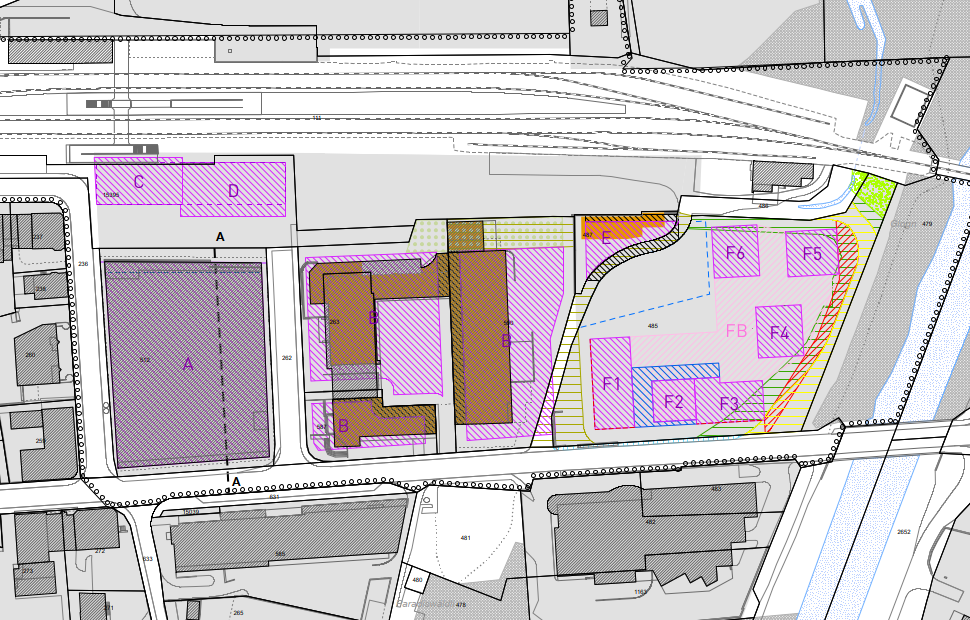 01.02.2023
19
Anpassung Quartierplan Zentrum Bahnhof
Erschliessungsplan 2. öffentliche Auflage (Entwurf)
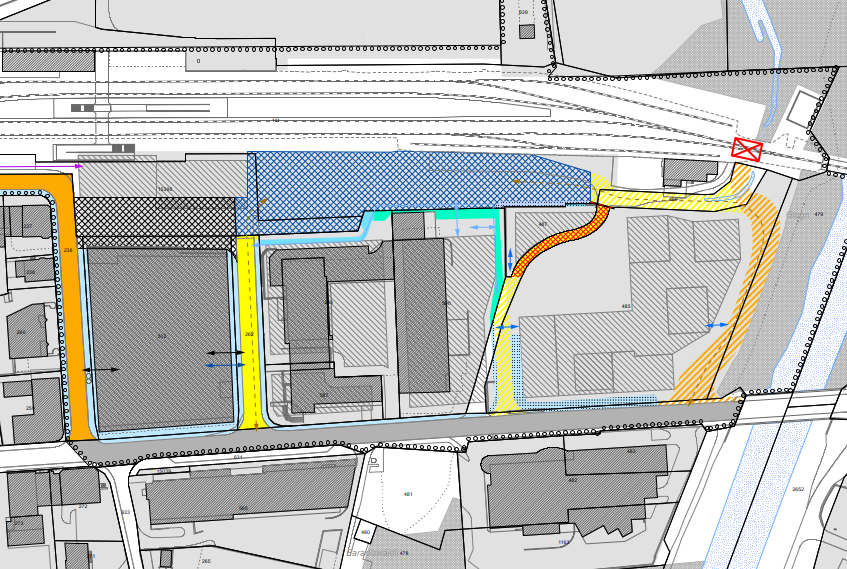 01.02.2023
20
Anpassung Quartierplan Zentrum Bahnhof
Die Anpassung des Quartierplans Zentrum Bahnhof (Änderung 2020) wurde am 20. Januar 2023 ein zweites Mal publiziert. Die Auflagefrist läuft 30 Tage bis zum 20. Februar 2023.
Die Genehmigung der Anpassung QP Zentrum Bahnhof erfolgt durch den Gemeindevorstand.

Damit Baugesuche im Bereich des Bahnhofs bewilligt werden können muss ein genehmigter Quartierplan (Änderung 2020) vorliegen.
01.02.2023
21
3. Konzept Gestaltung Bahnhofareal
Allgemeine Erläuterungen
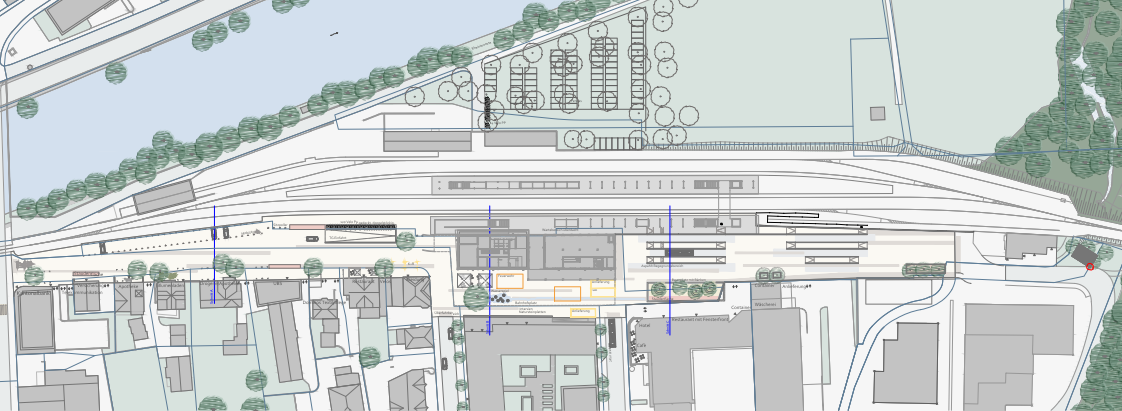 01.02.2023
22
Verkehrskonzept
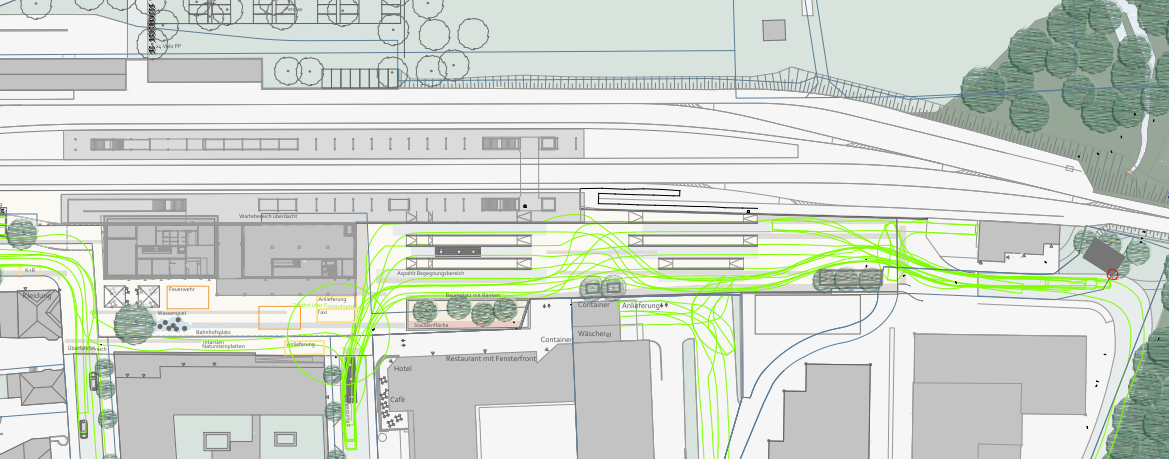 01.02.2023
23
Baukommission Bahnhof Ilanz
Marcus Beer, Gemeindepräsident
Martin Capeder, Gemeindevorstand
Annette Cola, Gemeindeparlament
Jan Berni, Gemeindeparlament
Roman Derungs, HGVI
Andreas Pfister, Leiter Planung und Bau

Umgebungsgestaltung; Büro Hager Partner AG, Zürich
Verkehrsplanung; Hartmann & Monsch AG, Parpan
01.02.2023
24
5. Stand Planung Bahnhofgebäude RhB
01.02.2023
25
01.02.2023
26
01.02.2023
27
01.02.2023
28
Visualisierungen Stand Wettbewerb
01.02.2023
29
01.02.2023
30
Planungsstand Neubau RhB
Aktuell wird das Vorprojekt für den Neubau und die Tiefgarage fertiggestellt
Ziel: Baueingabe bis Ende 2023
01.02.2023
31
6. Diskussion und Fragen
01.02.2023
32
Herzlichen Dank für Ihre Aufmerksamkeit